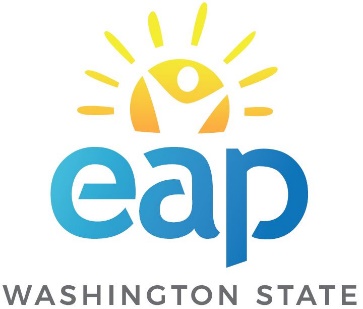 disruptive and bullying behaviors:
a threat to workplace safety and employee well-being

Lunch and Learn |June 2, 2021
presented by:   k. darrow brown, licsw
                 program director, washington state employee assistance program
objectives
some good news
89% of those who work with others describing
their place of employment as very or somewhat civil.
Source: Civility in American 2019 – Solutions for Tomorrow, Weber Shandwick
some challenges
disruptive behaviors
Disruptive behavior is inappropriate behavior that interferes with the functioning and flow of the workplace (stonybrook.edu)
A behavior that has a negative impact on the emotional or physical well-being of persons in the workplace.
Any negative behavior that has the potential to distract, undermine, or physically/psychologically damage team members. (ctileadership.com)
disruptive behaviors continuum
stalking
serious injury, death
inappropriate
moderate to severe bullying
Stated threats
disrespectful, rude, discourteous
domestic/intimate partner violence
Physical violence
mild bullying
inappropriate behaviors
making rude remarks
displaying personal effects in the work space that could be perceived as strange or threatening 
 demeaning or degrading statements
 inappropriate jokes or pranks
 swearing in public
 oversharing of personal life or professional life details
disrespectful behaviors
Public humiliation
Criticizing, ridiculing, or dismissing achievements
Shouting
Degrading an employee/coworker in front of other people
Inappropriate sarcasm
Speaking in a condescending or belittling way
Swearing at another person
Dismissive or negative gesturing when someone else is speaking
Talking over another person; poor behavior in meetings
Refusing to speak to another person for work purposes
Discounting the person’s thoughts or feelings (“Oh, that’s silly”) in meetings
Stealing credit for work done by others
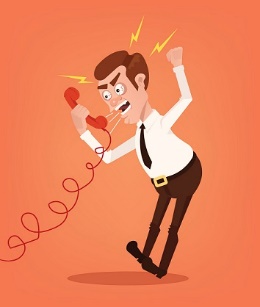 bullying
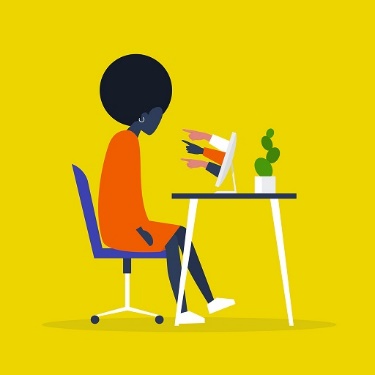 a persistent pattern of mistreatment from others in the workplace that causes either physical or emotional harm. 
repetitive and systematic engagement of interpersonally abusive behaviors that negatively affect both the targeted individual and the work organization
repeated, health-harming mistreatment of one or more persons (the targets) by one or more perpetrators
bullying myths
If you are bullied, you are weak.
Only men bully.
Most bullies are managers.
Bullies work alone.
Ignore the bully. The problem will go away.
It’s not bullying, it’s just tough management.
tough boss
Objective, fair, and professional.
Self-controlled and unemotional.
Performance-focused—insistent upon meeting high standards and holding employees accountable for meeting those expectations.
Organizationally oriented—consistently operating to achieve the best interests of the organization.
bully boss
frequently misuses power and authority.
focuses on personal self-interest, as opposed to the good of the organization.
has emotional outbursts.
treats their employees inconsistently and unfairly.
appears to operate with intent to cause his or her target some kind of pain or personal distress.
bullying - mild
Ignoring someone by not responding to communications or requests for information or assistance
Dismissive interpersonal communications
Assigning blame 
Providing negative feedback in spite of successful performance
Periodic “oversights” of leaving a person out of communications (including email) or social situations
Delaying or not providing crucial information
bullying – moderate to severe
Dismissive public responses to communications
Dismissive interpersonal communications (shut down a conversation and not allow the other person to communicate his/her perspective)
Ongoing misinformation (“forgetting” to share need-to-know information which makes the other person look foolish or humiliated by “not knowing”)
Sabotage and/or creating a situation of impossible demands whereby the other person is left out or will fail to meet expectations
bullying – moderate to severe
Starting gossip campaigns
Publicly ridicule, insult, make jokes about person in his/her presence
Routinely blaming and criticizing
Intimidation by glaring, acting forceful, interrupting, shutting down another person (also includes contradictions and silent treatment)
Pounding fist on desk, yelling, screaming, or throwing tantrums in front of others to humiliate the person
Retaliation for the person reporting or asking for help
self-reflection
Have you exhibited any of the behaviors at work?
If so, which ones and how often?
Have you ever received feedback about negative behaviors at work?
If so, do you have a plan to address the concerns and make things right?
the impact
addressing
conduct a self-assessment
be direct, calm and professional while calling the behavior out
document, document, document
know your workplace policies regarding harassment, hostile work environments, etc.
speak to your supervisor or your supervisor’s supervisor
talk to HR
addressing
Find a quiet, private space
Arrange yourself so your access to exits are not blocked
Ask open-ended questions
Listen and let the employee explain in their own words what’s happening
Provide clear feedback based on your own observations
Avoid language that blames or judges
Collaborate with the employee to develop a plan
Provide resources that align with the plan and with your role as supervisor
addressing
create policies that specifically address disruptive behavior, bullying and hostile work environments
design, develop and implement workplace culture initiatives around civility, psychological safety and diversity, equity and inclusion
cultivate culture
training opportunities
Inclusive Leadership: Building a Psychologically Safe Team Culture Workshop - https://des.wa.gov/training/CourseDescription/2190 - Workforce Learning and Performance, Department Enterprise Services
Managing Job Stress - https://des.wa.gov/training/CourseDescription/195 - Workforce Learning and Performance, Department Enterprise Services
Violence in the Workplace - https://des.wa.gov/training/CourseDescription/198 - Workforce Learning and Performance, Department Enterprise Services
resources
Workplace Bullying Institute – www.workplacebullying.org
Civility in America Survey– 2019 – Weber Shandwick - https://www.webershandwick.com/wp-content/uploads/2019/06/CivilityInAmerica2019SolutionsforTomorrow.pdf
American Psychological Assocation, Center for Organizational Excellence - https://www.apaexcellence.org/resources/special-topics/workplace-bullying
Workplace bullying: a tale of adverse consequences Innovations in Clinical Neuroscience - (Sansone RA, Sansone LA. Innov Clin Neurosci. 2015 Jan-Feb;12(1-2):32-7. PMID: 25852978; PMCID: PMC4382139.)
The Society for Human Resources Management toolkit - (The Society for Human Resource Management - https://www.shrm.org/resourcesandtools/tools-and-samples/toolkits/pages/managingdifficultemployeesa.aspx)
resources
High Performing Teams Need Psychological Safety – Harvard Business Review - https://hbr.org/2017/08/high-performing-teams-need-psychological-safety-heres-how-to-create-it
How Do You Create Psychological Safety at Work – Amy Edmondson - https://www.youtube.com/watch?v=U_35pAviSnI
Creating Psychological Safety in the Workplace – Harvarad Business Review - https://hbr.org/podcast/2019/01/creating-psychological-safety-in-the-workplace
discussion and questions
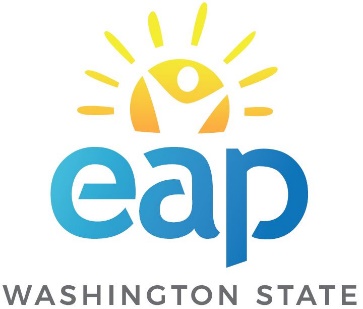 the washington state eap877 313 4455eap.wa.gov